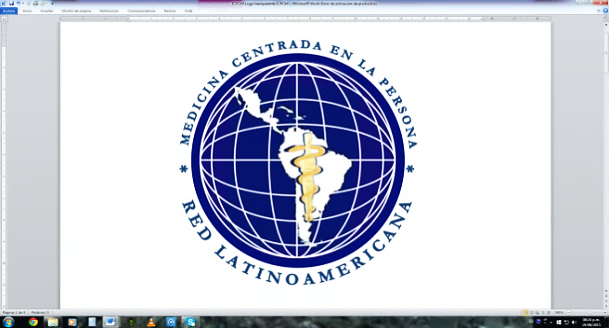 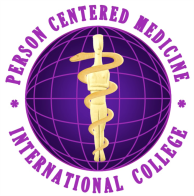 12th GENEVA CONFERENCE ON PERSON-CENTERED MEDICINE
Promoting Well-being and Overcoming Burn-out
March 25-27, 2019
PAUL TOURNIER CONFERENCE
Juan-Alberto Perales-Cabrera, B.Sc., M.D., Dr.Med.Sc.
 Extraordinary Expert  Professor, Institute of Ethics in Health, San Fernando Faculty of Medicine, San Marcos National University; Honorary Member, National Academy of Medicine; and 
Past President, Latin American Network of Person Centered Medicine, Lima, Peru.
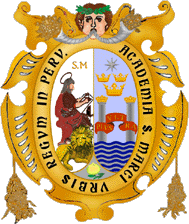 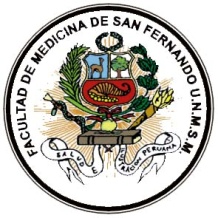 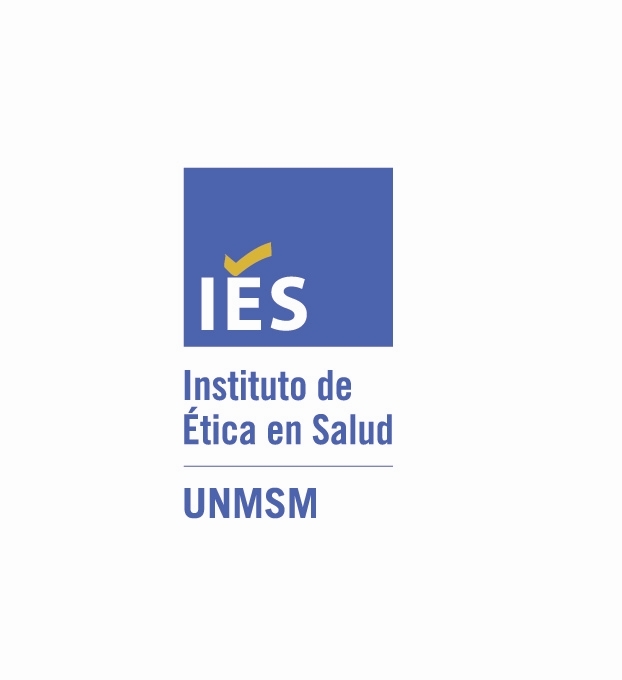 LATIN AMERICA NETWORK OF PERSON CENTERED MEDICINE
“All art and all research, as well as all action and election, seem to tend to some good; this is why it has been correctly said that good is that to which all things tend to”

(Aristotle, Et Nic I 1: 1094 a 1-3.)
HUMANISM: PAUL TOURNIER (1898-1986)
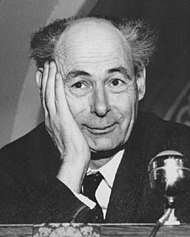 In 1940  published his first book: Médecine de la Personne, wherein he advocates that man is more than just body and a mind, he is also  a  spiritual being.
THE PERUVIAN CONTRIBUTION

1933. Honorio Delgado,  emphazised  the importance of spiritual training. 
1963. Carlos Alberto Seguin, Unconditional love,  he Psychothereutic Eros”
2010. Alfonso Mendoza creates the “PATIENTS DAY”
2013. Juan Enrique Mezzich, introduces Person Centered Medicine in Latin America.
2013, December 19. Simposio on  Person Centered Medicine and Health: University Dialogue (San Marcos and Peruvian Cayetano Heredia Universities).

2014, November 7-9, Buenos Aires, Argentine. Second Person Centered International Congress. Latin America Academic Simposium on Medical Education with the participación of the the following Latin American Academies of Medicine: Argentine, Bolivia, Chile, and Peru.
2014, December 14.  Meeting in Lima with the participation of the Academies of Medicine of Bolivia, Colombia, Chile, Paraguay and  Peru.

2014, December,  The Act of Lima based on  Bs As Declaration was issued. It was proposed and accepted to found a Latin American Net to promote Person Centered Medicine.
2015, December 18-19. With the participation of Academies of Medicine of Colombia, Chile and Uruguay,  WMA , OPS/OMS, the  universities of San Marcos, Cayetano Heredia and Santo Toribio de Mogrovejo, The First Conference on Person Centered Medicine: “From Concept to Action” was carried out in Lima, Peru.


2015. A Declaration of Lima was produced.
2016. Second Conference on Person Centered Medicine: Science and Humanissm. Lima, December 16-17

2016 Declaration was issued.
2017, July 14th, The Peruvian Association of Person Centered Medicine was founded.

2017. Latin America Association of Academies of Medicine, Spain and Portugal devoted a session to Person Centered Medicine, in Bogota, Colombia.

2017. Third Conference on Person Centered Medicine on Medical Education. Lima, December 14-15

2017, A Declaration was issued.
2018, September 7-8 th. La Paz Bolivia, Fourth Conference on : “Person Centered Medicine Primary Health:  Popular and Scientific Knnowledges, Ecology and Community Participation” 

  A Declaration was issued.

2018. First Peruvian Encounter on Person Centered Medicine, held in Lima, December
2018. Peruvian Association on Person Centered 
    Medicine is legally established. 

2018, First Peruvian Encounter,  December.

2019  The Second Peruvian Conference and Fifth Latin American Conference .
PERSON CENTERED LATIN AMERICAN NETWORK CURRENT PRESIDENT
Dr. Oscar Cluzet
National Academy of Medicine of Uruguay.
Critical Care Medicine
Bioethicist
PUBLICATIONS,

More than 20 articles published on Person Centered Medicine in scientific journals.
MEDICAL  EDUCATION

Dr. J E Mezzich is Doctor Honoris Causa of San Marcos University and currently  Chairs the Hipolito Unanue International Course at its School of Medicine.
Several Seminars has been held at San Fernando school of Medicine on PCM. 
Franz Tamayo Private University. (Bolivia) (Dr. Horacio Toro)
Universidad Central de Chile. (Dr. León Correa Francisco)
RESEARCH:  PCI  TOTAL SCORES
Alberto Perales, Juan E Mezzich, Levent Kirisci et al. Evaluación de la  Atención Centrada en la Persona en Hospitales Limeños: PCI y Opinión de Profesionales. Fourth  Conferene on MCP , 2018. La Paz Bolivia,
THE INFORMATIONAL THEORY OF PERSONALITY  OF  PEDRO ORTIZ
PEDRO ORTIZ INFORMATIONAL THEORY OF
PERSONALITY
SOCIETY
CONSCIENCE
PERSONALITY
(Ortiz P, 1994, 1997, 2004)
THE STRUCTURE OF ETHICAL THEORY

ETHICS  AS   PHILOSOPHY
     To discuss  the nature of moral  principles and norms
ETHICS AS SOCIAL SCIENCE
     To explain  the historical processes of moralization of society
ETHICS AS SOCIAL TECHNOLOGY: 
     To perform the effective moralization of Society and Persons.
(Ortiz P, 1994, 1997, 2004)
Ethos = habit, custom,….dwelling
FIVE DWELLINGS :
Biological  (mothers womb)
         At  Birth 
2. Nuclear family. Basic human stimuli 
3. The school  - Formal education
The university and other human institutions (Ethics consolidation of personality) 
5.  Society and culture  in general
(Perales A, 2018)
EACH HUMAN SUBJECT SHOULD BECOME A MORAL PERSONALITY 
(Ortiz P, 1994, 1997, 2004)

MAXIMAL VALUES  DOCTOR SHOULD PERFORM
  ON BEHALF OF HIS PATIENT
To respecti his dignity, to promote Solidarity
To respect his autonomy, to promote Liberty
To respect his integrity, to promote Justice.
IMPACT OF PERSON  CENTERED MEDICINE  IN LATINAMERICA
Although still too early to talk of specific results  some tendencies can be observed 

1. On Medical education (Juan Enrique Mezzich)

2. On the consideration of the student as a Person 
On Student´s mental health
On moral development and need of ethics teaching
UNIVERSITY STUDENTS MENTAL HEALTH
EPIDEMIOLOGICAL STUDY ON UNDERGRADUATE STUDENTS 
SAN MARCOS UNIVERSITY, 2015.


TOTAL POPULATION:   24 000  
SAMPLE  : 1819    (7.5%)  
MALE:  56.4%
MEAN AGE: 21 y..  Range: 16-56 y.o.
SUICIDAL BEHAVIOR  SAN MARCOS UNIVERSITY UNDERGRADUATES 
AND PERUVIAN GENERAL POPULATION. COMPARATIVE LIFE PREVALENCES
Perales A, et al  Anales de la Fac. Med, 2018.
SAN MARCOS UNIVERSITY STUDENTS´ MENTAL HEALTH 
(A, Perales y col, 2013-2014)
ON MORAL DEVELOPMENT AND ETHICAL TRAINING:
TOWARDS AN EDUCATION CENTERED ON THE STUDENT´S 
NEEDS AS  A PERSON.
Suicidal attempt and dissocial behavior life prevalences are higher than in general population. On this account, teaching of ethics should be planned for two groups of students with different needs: 1) Those without mental health pathology  who can benefit   from regular curricular strategy; and, 2)Those who having mental health problems and indicators of social behavior difficulties, should, besides, be helped with strategies oriented to support  their moral development.
This educational  challenge should be the university´s responsibility in the XXI century under the question  ¿What do we need, health professionals who know ethics or who behave ethically?
ACKNOWLEDGMENTS
To The International College of Person Centered Medicine
To  The Paul Tournier Association
To the family of Paul Tournier
To Dr. Hans Rudolf Pfeifer 

TO THE MEMORY OF DR. PAUL TOURNIER